Make Better Decisions
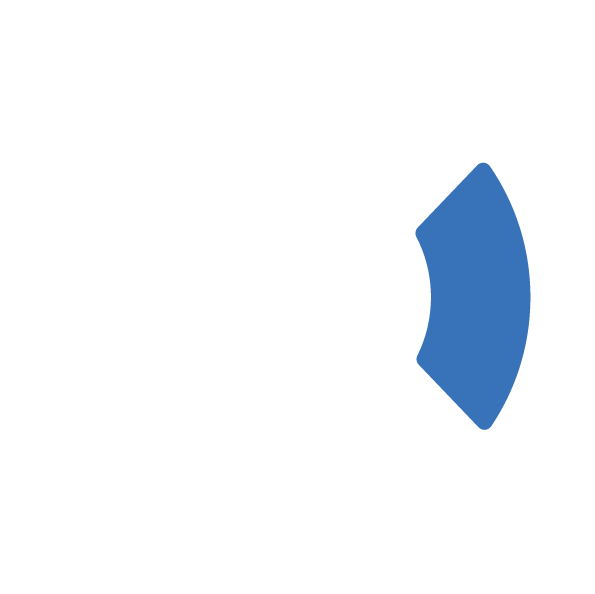 THE LEADER’S CIRCLE
2 Key Challenges Everyone Has To Overcome To Make Better Decisions:
1.	Decision Fatigue			
		a. Leverage your green zone to do your 				most important thinking				
		b. Avoid making decisions in your red zone
		c. Don’t let fatigue make your	 decisions 				for you
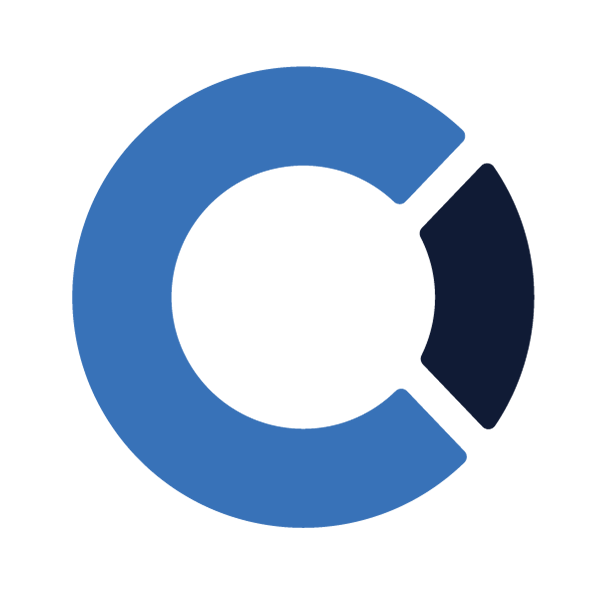 THE LEADER’S CIRCLE
2 Key Challenges Everyone Has To Overcome To Make Better Decisions:
2.	Don’t Be The Decision Bottleneck			
		a. If you want to grow, you’ve got to let go
		b. If a team member can do something 80%			as well as you, let them take it.
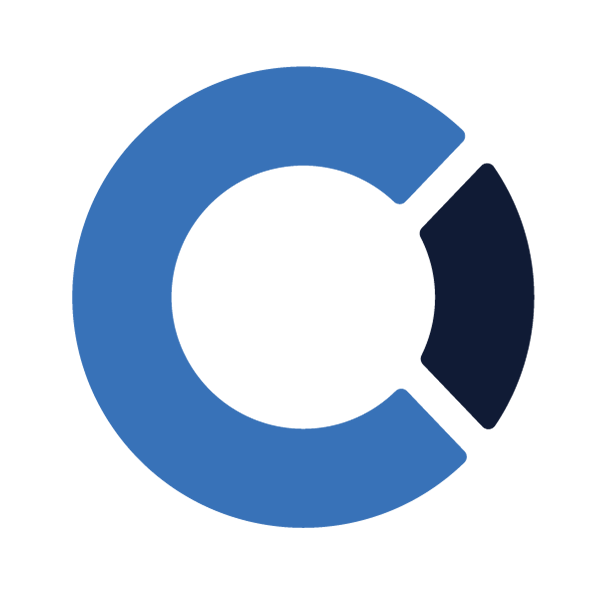 THE LEADER’S CIRCLE